Theology    &Religious Studies
A resource for teachers at Key Stage 5 / S6 level, Careers Leaders, students, and parents
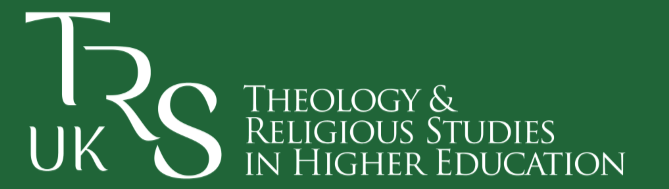 Theology & Religious Studies
Introduction
is the academic study of religious beliefs, texts, practices, philosophies, cultures, and worldviews.
Religious Studies
Studying theology and religion increases your understanding of the world
is the study of the religious traditions of the world. You’ll be trained to be take an empathetic, yet critical, approach to religious beliefs and practices and the cultures in which they developed. As a religious studies student, you can learn about ideas that might be very different from your own.
What is religion, and why are people religious? Where did each religion come from, and how did they grow? How have religious ideas influenced the greatest music, art and literature? What role does religion play in peace, violence and politics around the world? What can religious traditions teach us about today’s ethical challenges? 
Theology and Religious Studies provide fascinating insights into some of the most influential forces shaping the past, present and future of humanity.
Theology
is the study of the history and teachings of particular religious traditions. You may focus on one religious tradition, or many. As a theologian, you can learn how religion works from the inside.
“Religious Studies was so eye-opening, it transformed how I see everything around me, from politics to everyday interactions at work. Everything.”
Maria Corretge, 
Religious Studies student
Related subjects
Whether your interest is in literature, history, languages, sociology, anthropology, philosophy, or ethics, the past or the present, the study of religion and theology will capture your interest and take you to places you had never dreamed of going!
What A-Levels do I need?
Most universities do not require specific A-Level subjects for a degree in Theology or Religious Studies. You may find that an A-Level in Religious Studies or Philosophy and Ethics will give you a great head start, but this is not essential. Any subject that teaches you to analyse texts, ideas and evidence will be good preparation, like English, History, Geography, Sociology, languages or science. 
So many subjects, all in one degree!
A degree in Theology and Religious Studies will teach you the skills of philosophy, history, anthropology, sociology, ethics and much more. You may also have the opportunity to study ancient languages or the history of art.
Theology & Religious Studies fall within the wider grouping of SHAPE subjects: Social Sciences, Humanities and Arts for People and the Economy
SHAPE
SHAPE subjects are essential elements of a thriving society, culture and economy. 

Graduates in these subjects can look forward to strong career prospects – they are just as likely to secure employment as other graduates, enjoy substantial job security and have varied careers. 

They enter rewarding professions, including in finance, law, the media, the public sector and the third sector, and are also the main resource of the UK’s fast-growing creative industries.
SHAPE
Theology and Religious Studies help us to understand what it means to be human and our place in the world, through studying peoples, cultures, and societies – past, present and future
SHAPE
A degree in Theology and Religious Studies, as a single-honours subject or in combination with other subjects, will help you to think broadly. You will learn to see the world differently, and to approach some of humanity’s most difficult and pressing questions with a wealth of knowledge and understanding.You will learn to make sense of religion’s contribution to history, art, culture, identity and conflict, from local communities to global politics.
Do you want to examine and explain human behaviour and understand how society functions?
Do you want to read ancient texts and study world-changing ideas?
Do you want to contribute to inter-religious dialogue and peacebuilding?
Do you want to learn employable skills like empathy, analysis, interpretation, argument, presentation, critique, and persuasion?
Do you want to help solve some of the biggest challenges the world is facing?
Your Skills Toolbox
Skills
Your skills toolbox
Skills
Studying Theology and Religious Studies develops a range of core skills which will be vital in helping you in real world situations, as well as making you an attractive prospect for future employers in a range of sectors.
Theology and Religious Studies is for everyone – believers, doubters, agnostics and atheists.
Studying religion teaches us to understand some of the most influential ideas in history. Some students want to learn more about their own tradition or culture. Others want to learn where different ideas came from, why people believe them, and how we can live together in a diverse society. Whoever you are, a good understanding of religion will help you to make sense of the world we live in!
“Theology and Religious Studies helps you to see things with different perspectives. It really helps you to deepen your respect for different people’s perspectives, as well.”
Kadisha James-Fergus, Youth Action Delivery Officer for London Youth. 
Full video: https://trs.ac.uk/studying-trs/graduate-videos/
Case studies
Graduate profiles
Jordayne Tooke, Theology and Religion
Catherine Smith, Religious Studies
“For me, Theology and Religion ticks both the key boxes of being a really enjoyable, interesting degree, but also giving you the life skills and career skills to go out there and get a great job. You learn how to express yourself and put an argument across, but it also helps you develop really great people skills. ”Jordayne is now global senior purchasing manager in the motor industry
“I decided to study Religious Studies as it is so vital to understanding people and I knew that working with people was something I wanted to do. I have gained lifelong skills which have supported me in my career.”

Catherine is now a Children and Young Persons Project Manager for a domestic abuse charity
Case studies
Graduate profiles
Sandra Macrae, 
Religious Studies
David Nussbaum, Theology
“I learned vital skills involved with open-mindedness, reflective thinking and reflective practice; I learned to be more respectful to others, more tolerant, and how to participate effectively in multidisciplinary, interdisciplinary and multi-perspective dialogue and collaboration; crucially, I learned to be a more humane participant in the community around me. ”Sandra is now a writer
“We need, as a society, to do better at learning how to debate and discuss when we disagree with each other. Those skills are highly relevant to the work I’m doing now.”

David is now chief executive of The Elders, an independent group of leaders working for peace, justice and human rights
What
About
Careers?
Careers
What about careers?
Careers
Fake news? Global challenges?  Complex information? No problem!  

In developing a  strong range of skills and  attributes, those who study  Theology and Religious Studies are well positioned to  take advantage of a variety of  employment opportunities in a  rapidly evolving world of work.
Individuals who have studied  Theology and Religious Studies go on to work in  sectors including:
Law
Public Relations and Communications
TV and Media Production
Policy and Politics
Youth Work 
Charity Leadership
Business and Management
“The skills generated from this degree are  unnumerable and invaluable, you learn how to evaluate, you learn about people, you learn how to look at things from perspectives you’ve never considered.”
Georgina Parvin-Guerreiro, 
BA Theology and Religion
Case studies
Careers
John De Bono QC, Barrister
“Theology is all about evaluating evidence, and that’s very much what I do in my job as a barrister. A lot of religion is about imagination, and thinking widely, and thinking beyond our own immediate experience. That can involve creating arguments, and that’s what I’m doing in my day to day job. I’m taking little snippets of information, and I’m trying to piece them together to create an overall argument.
Tiwa Adebayo, PR Project Manager
“Theology and Religion has helped me immeasurably. The thing that stands out is the ability to consider things from other people’s point of view. Theology and Religion gives you an original way of thinking about things that not everyone has access to.”
Full videos: https://trs.ac.uk/studying-trs/graduate-videos/
Case studies
Careers
Laura Capaldi, Executive Producer of Television Documentaries
“I got into theology because it’s so varied: you learn history, you learn religion, you learn morality, I learned about art and politics. I spent every minute of my three years studying just devouring the subject and talking about all the things we learned with my friends, analysing the meaning of life. And I think having a really wide breadth of knowledge and understanding, that’s what employers are looking for from students.”
Jonathan Downing, Policy Advisor for the Mayor of Bristol
“Today, we’re dealing with a really fast-changing world. In that context, actually being able to understand the ideas and beliefs that shape people’s worldviews is a really important task, and it’s going to be an even more crucial task as we go forward.”
Full videos: https://trs.ac.uk/studying-trs/graduate-videos/
Next steps
Next steps
Your future
Further information about Theology and Religious Studies and the opportunities that they offer
Association
Useful Resources for Teachers
For more information about the academic study of Theology and Religious Studies, please visit TRS-UK: https://trs.ac.uk/
If you teach religion, reach out to your local university department! Many universities provide visiting speakers, webinars, class videos, teacher training events and other resources. Find a contact through “Making Links with Universities”:  https://www.natre.org.uk/secondary/making-links-with-universities/

Preparing to study TRS? These resources may help: https://trs.ac.uk/studying-trs/preparing-to-study-trs/ 

What can I do with a degree in TRS? Watch our graduate video series to find out: https://trs.ac.uk/studying-trs/graduate-videos/
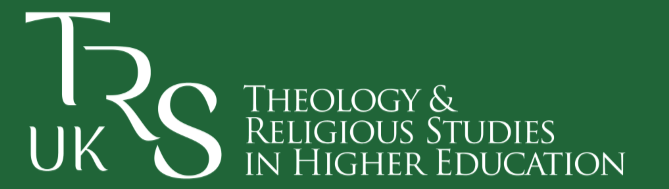 Thankyou
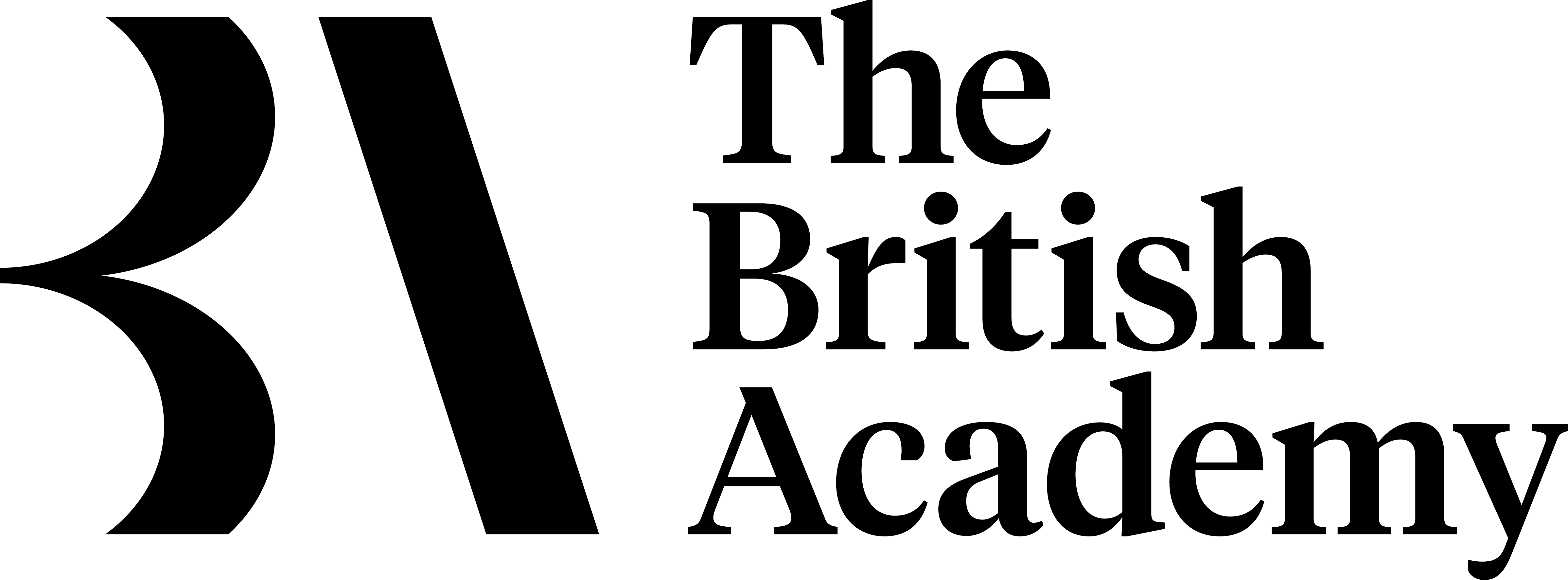